Explainable Machine Learning
Hung-yi Lee 李宏毅
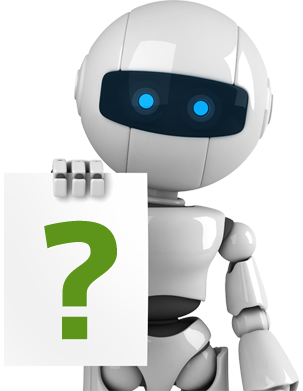 This is a “cat”.
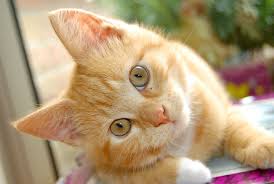 Because …
[Speaker Notes: TBD: is attention interpretable?
===
Explainable interpretable transparency
===
Explainable ML: using a black box and explaining it afterwards
Interpretable ML: using a model that is transparent, i.e. not a black box]
Why we need Explainable ML?
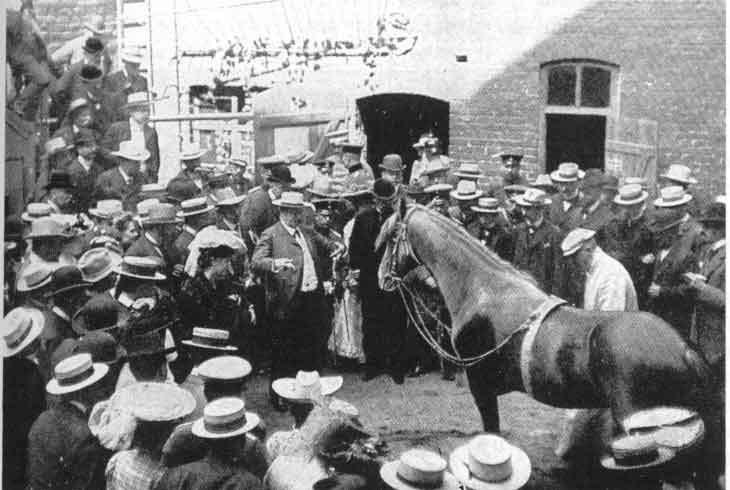 [Speaker Notes: Explainable AI
 Hans would answer by tapping his hoof eleven times

It can simply read the body language of its trainer]
Why we need Explainable ML?
Loan issuers are required by law to explain their models. 
Medical diagnosis model is responsible for human life. Can it be a black box?
If a model is used at the court, we must make sure the model behaves in a nondiscriminatory manner.
If a self-driving car suddenly acts abnormally, we need to explain why.
[Speaker Notes: In some industry, explanation is even required by laws. 
Loan issuers are required by law to explain their credit models to provide reasons
Medical diagnosis model is responsible for human life. How can we be confident enough to treat a patient as instructed by a black-box model?
When using a criminal decision model to predict the risk of recidivism at the court, we have to make sure the model behaves in an equitable, honest and nondiscriminatory manner.
If a self-driving car suddenly acts abnormally and we cannot explain why, are we gonna be comfortable enough to use the technique in real traffic in large scale?]
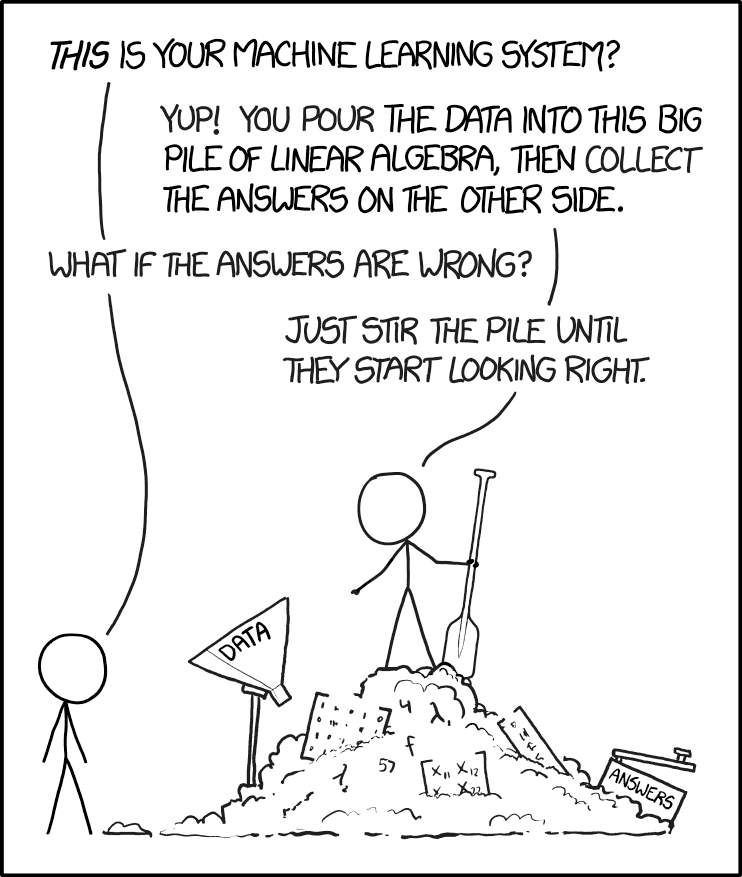 We can improve ML model based on explanation.
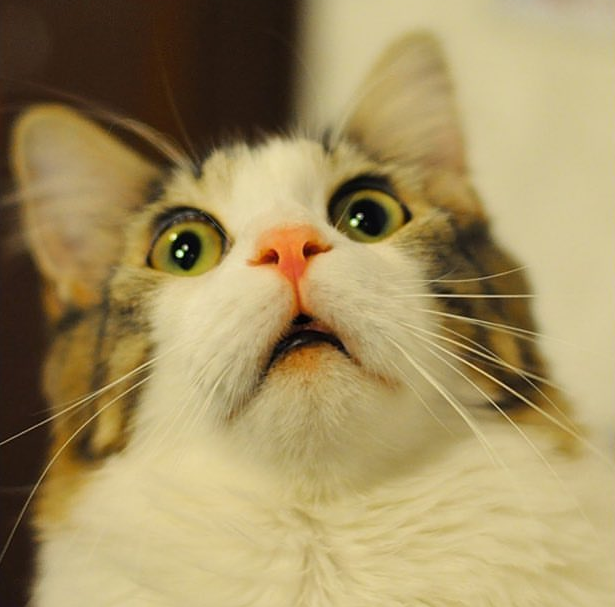 I know why the answers are wrong, so I can fix it.
With explainable ML
https://www.explainxkcd.com/wiki/index.php/1838:_Machine_Learning
Interpretable v.s. Powerful
Some models are intrinsically interpretable.
For example, linear model (from weights, you know the importance of features)
But not very powerful.
Deep network is difficult to interpretable. Deep networks are black boxes … but powerful than a linear model.
We don’t want to use a more powerful model because it is a black box.
This is “cut the feet to fit the shoes.” (削足適履)
[Speaker Notes: But it is more powerful than linear model …

(
some people use this reason to against deep learning )


“I showed him the matrix of weights of the seventh hidden layer of my Neural Network, but somehow he still didn’t get it.” — Anonymous Data Scientist
https://medium.com/@Pacmedhealth/ai-for-health-care-tackling-the-issue-of-interpretability-868be42aaf50]
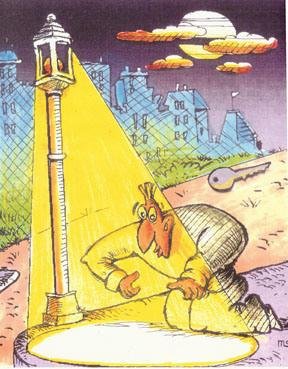 Let’s make deep network explainable.
Powerful model
Simple, but interpretable model.
Source of image: https://kknews.cc/news/pnynzgp.html
Interpretable v.s. Powerful
Are there some models interpretable and powerful at the same time?
How about decision tree?
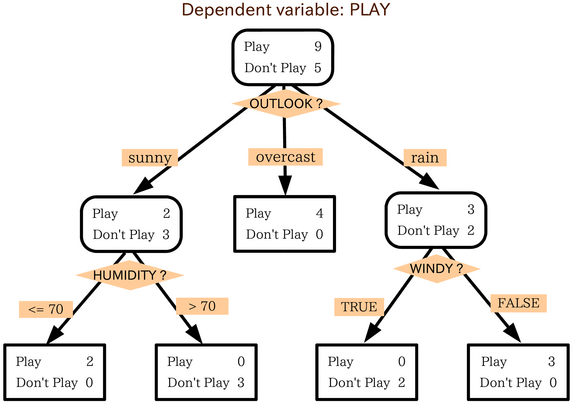 Source of image: https://mropengate.blogspot.com/2015/06/ai-ch13-2-decision-tree.html
[Speaker Notes: “I showed him the matrix of weights of the seventh hidden layer of my Neural Network, but somehow he still didn’t get it.” — Anonymous Data Scientist
https://medium.com/@Pacmedhealth/ai-for-health-care-tackling-the-issue-of-interpretability-868be42aaf50]
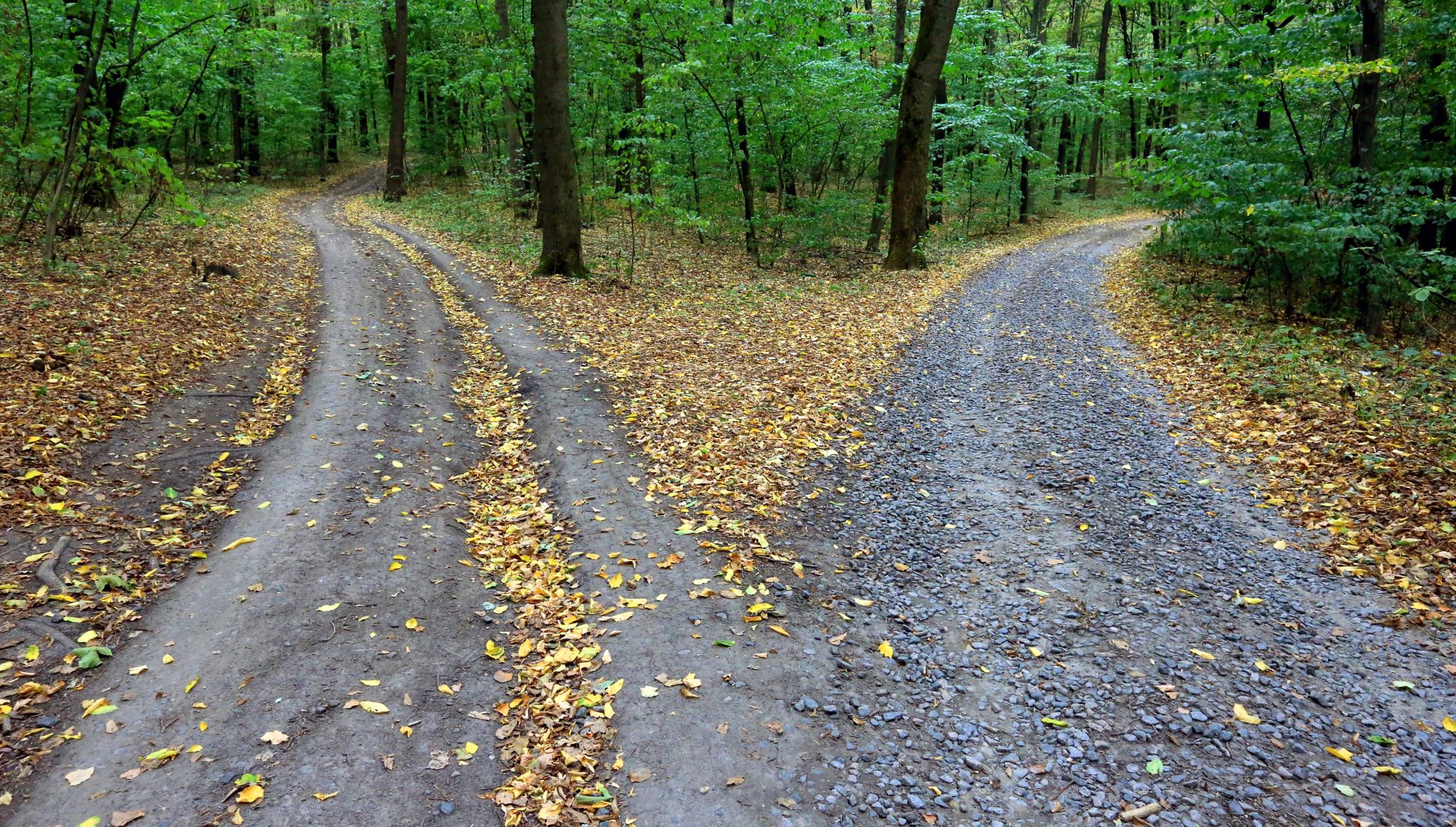 Decision tree is all you need!?
Interpretable v.s. Powerful
A tree can still be terrible!
We use a forest!
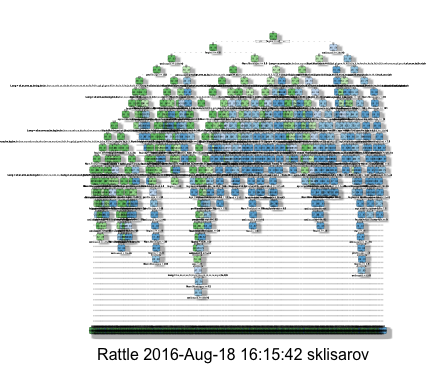 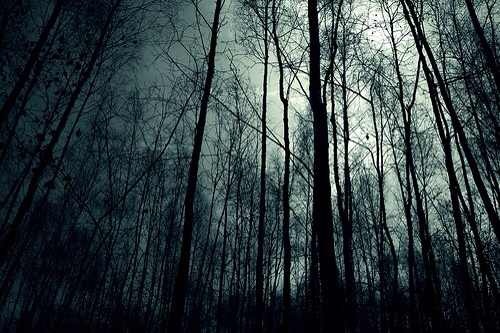 https://stats.stackexchange.com/questions/230581/decision-tree-too-large-to-interpret
[Speaker Notes: http://blog.datadive.net/interpreting-random-forests/]
Goal of Explainable ML
Completely know how an ML model works?
We do not completely know how brains work!
But we trust the decision of humans!
The Copy Machine Study
(Ellen Langer, Harvard University)
“Excuse me, I have 5 pages. May I use the Xerox machine?”
60% accept
“Excuse me, I have 5 pages. May I use the Xerox machine, because I’m in a rush?”
94% accept
“Excuse me, I have 5 pages. May I use the Xerox machine, because I have to make copies?”
93% accept
https://jamesclear.com/wp-content/uploads/2015/03/copy-machine-study-ellen-langer.pdf
[Speaker Notes: 1977

說服別人：在導入機器學習方法來幫助專業人士判斷時，像是醫療或是法律等領域，十分重視理由。你總不會希望當醫生告訴你有病時，醫生說：「哦這是模型說的」。
說服自己：在建立模型後，透過樣本的可解釋性，可以幫助人類判斷，模型是否真的學到如人類所預期的事情。以下舉文中特別設計的案例為例。]
Make people (your customers, your boss, yourself) comfortable.
(my two cents)
Explainable ML
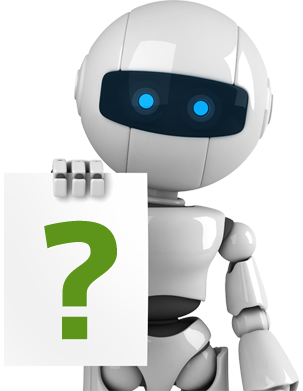 This is a “cat”.
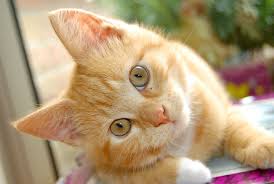 Because …
Classifier
Local Explanation
Why do you think this image is a cat?
Global Explanation
What does a “cat” look like?
(not referred to a specific image)
[Speaker Notes: 說出為什麼「我知道」]
Local Explanation:Explain the Decision
Questions: Why do you think this image is a cat?
Which component is critical?
Image, text, etc.
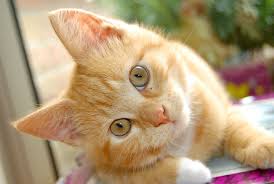 Components:
Image: pixel, segment, etc.
Text: a word
Removing or modifying the components
Which component is critical for making decision?
Large decision change
Important component
[Speaker Notes: The prediction difference is quantified by computing the difference between the model predicted probabilities with or without knowing
How to assinge the miss values]
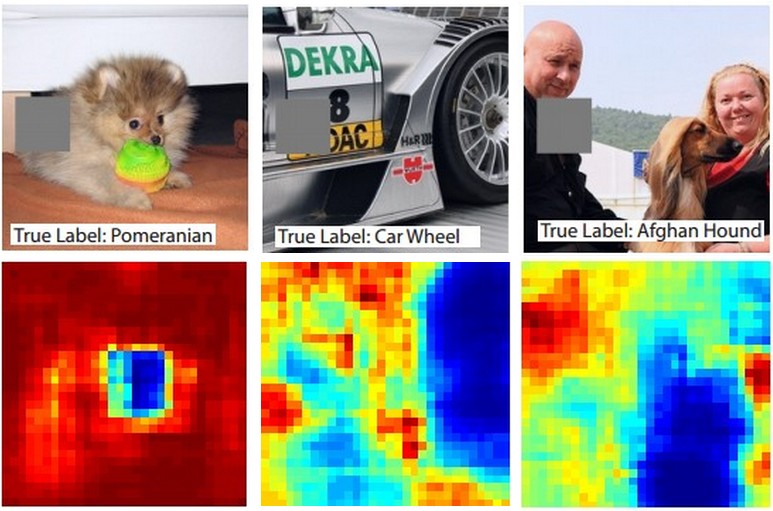 Reference: Zeiler, M. D., & Fergus, R. (2014). Visualizing and understanding convolutional networks. In Computer Vision–ECCV 2014 (pp. 818-833)
[Speaker Notes: 阿富汗獵狗]
pixels
loss of an example (the difference between model output and ground truth)
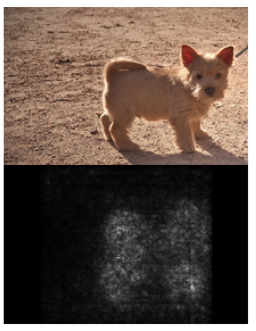 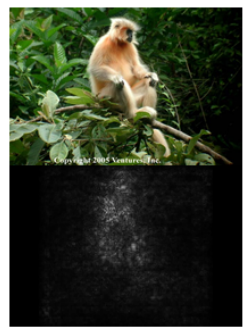 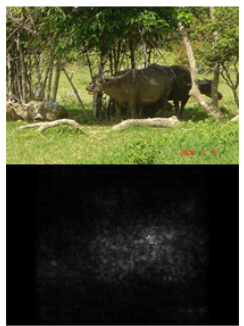 Saliency Map
Karen Simonyan, Andrea Vedaldi, Andrew Zisserman, “Deep Inside Convolutional Networks: Visualising Image Classification Models and Saliency Maps”, ICLR, 2014
Case Study: Pokémon v.s. Digimon
https://medium.com/@tyreeostevenson/teaching-a-computer-to-classify-anime-8c77bc89b881
Pokémon images: https://www.Kaggle.com/kvpratama/pokemon-images-dataset/data
Task
Digimon images:
https://github.com/DeathReaper0965/Digimon-Generator-GAN
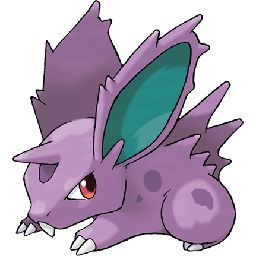 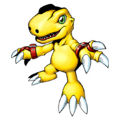 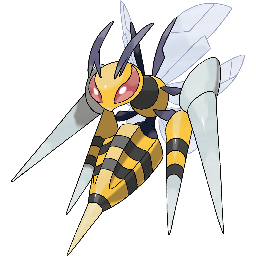 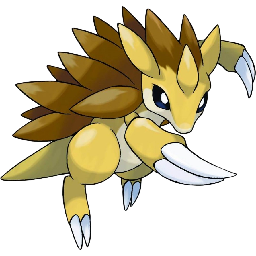 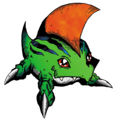 Digimon
Pokémon
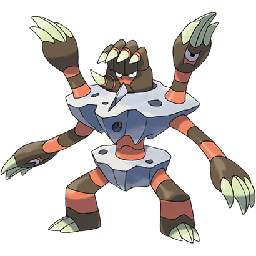 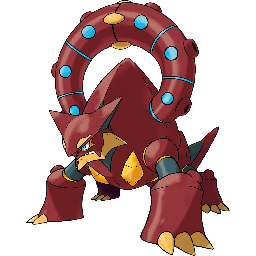 Testing 
Images:
Experimental Results
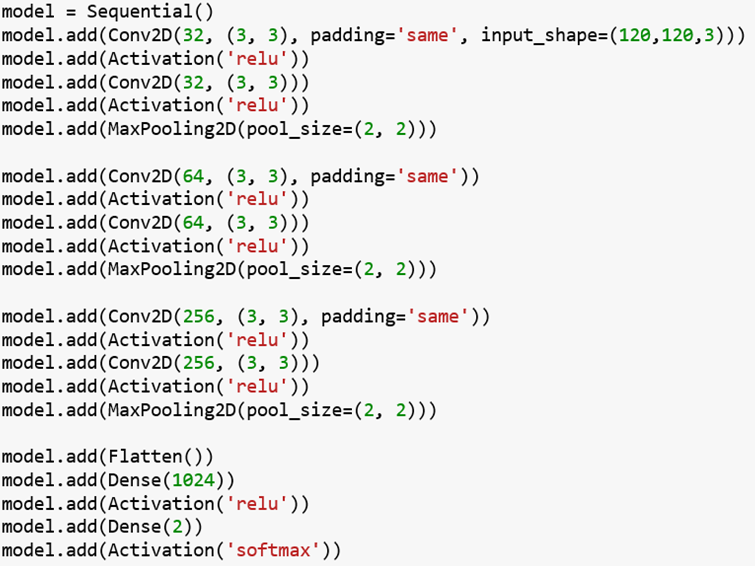 Training Accuracy: 98.9%
Amazing!!!!!!
Testing Accuracy: 98.4%
Saliency Map
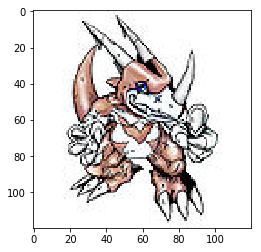 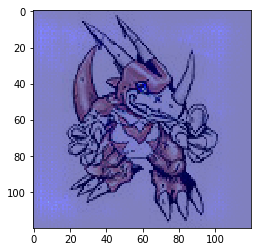 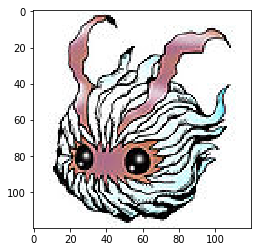 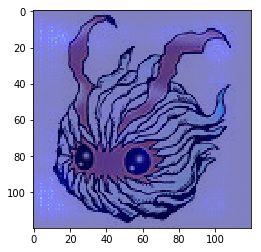 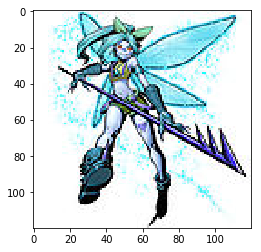 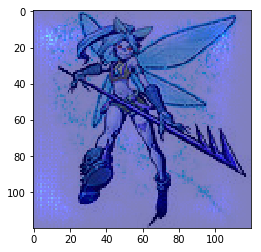 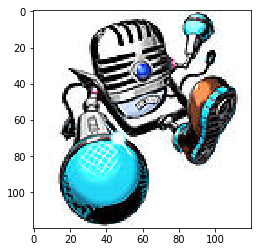 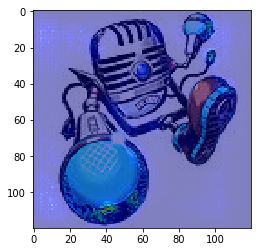 Saliency Map
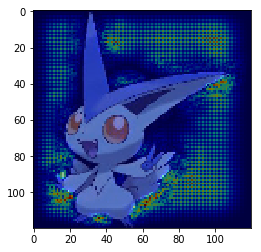 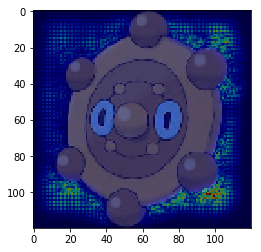 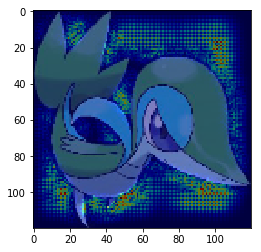 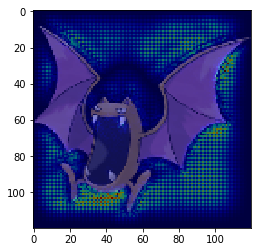 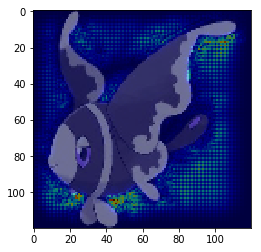 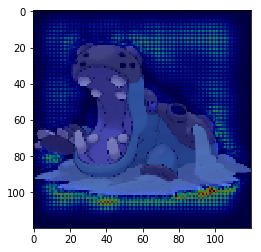 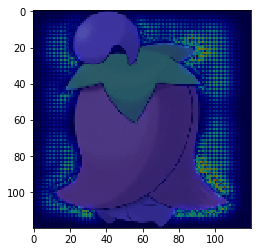 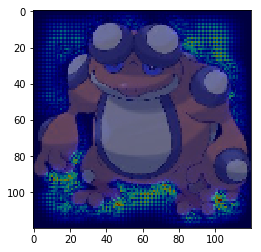 What Happened?
All the images of Pokémon are PNG, while most images of Digimon are JPEG.
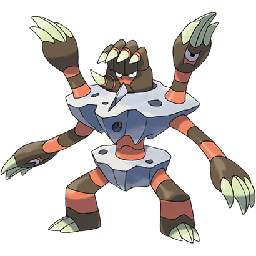 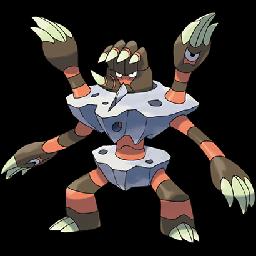 loading the files
png files have transparent background
transparent background becomes black
Machine discriminates Pokémon and Digimon based on the background colors.
[Speaker Notes: temp = cv2.imread(pic)]
More Examples …
PASCAL VOC 2007 data set
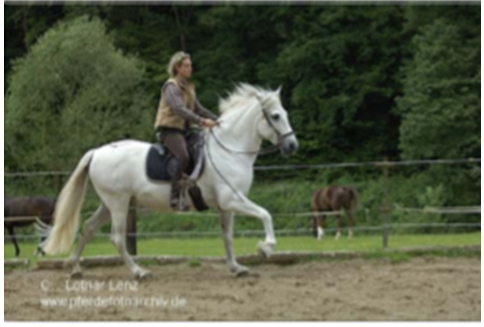 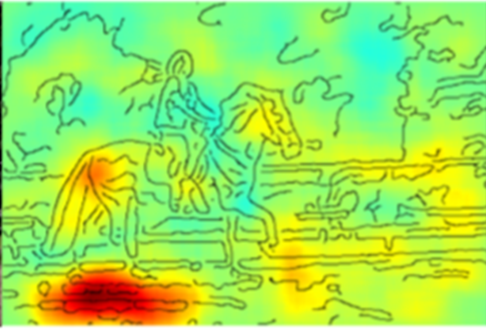 This slide is from: GCPR 2017 Tutorial — W. Samek & K.-R. Müller
Limitation: Noisy Gradient
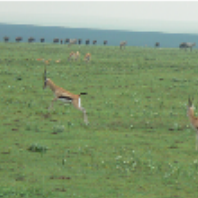 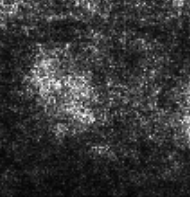 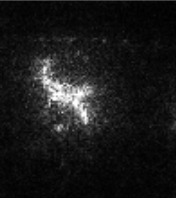 Typical
SmoothGrad
Gazelle
(瞪羚)
SmoothGrad: Randomly add noises to the input image, get saliency maps of the noisy images, and average them.
https://arxiv.org/abs/1706.03825
[Speaker Notes: Smooth grad
Smooth Grad 
Randomly add noise to the input image, and get the heatmap. Just like what we did in the saliency method.
Ref: https://arxiv.org/pdf/1706.03825.pdf]
Limitation: Gradient Saturation
Gradient cannot always reflect importance
Is it an elephant?
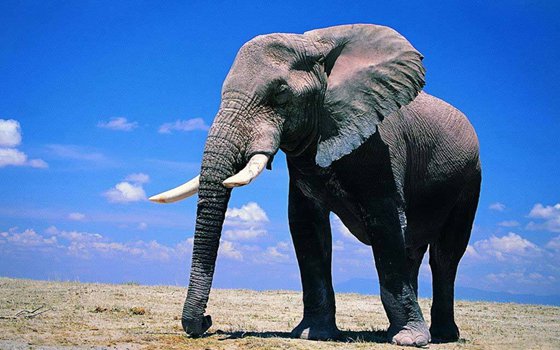 trunk's length
Alternative: Integrated gradient (IG)
https://arxiv.org/abs/1611.02639
[Speaker Notes: DeepLIFT:　ICML’17 (https://arxiv.org/abs/1704.02685)

Gradient Saturation]
How a network processes the input data?
phoneme
Visualization
Layer N
...
PCA or t-SNE
2 dims
100 dims
Layer 2
100 neurons
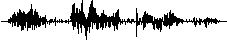 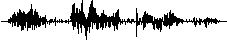 2 dims
100 dims
Layer 1
100 neurons
Plot on figure
How a network processes the input data?
A. Mohamed, G. Hinton, and G. Penn, “Understanding how Deep Belief Networks Perform Acoustic Modelling,” in ICASSP, 2012.
Visualization
Colors: speakers
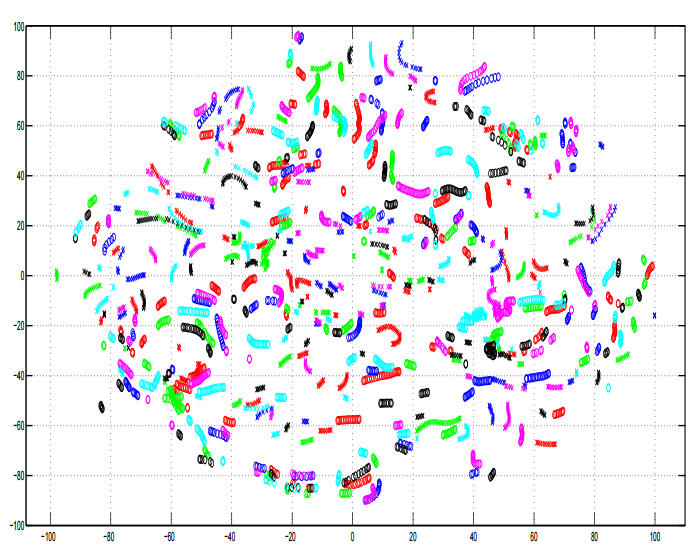 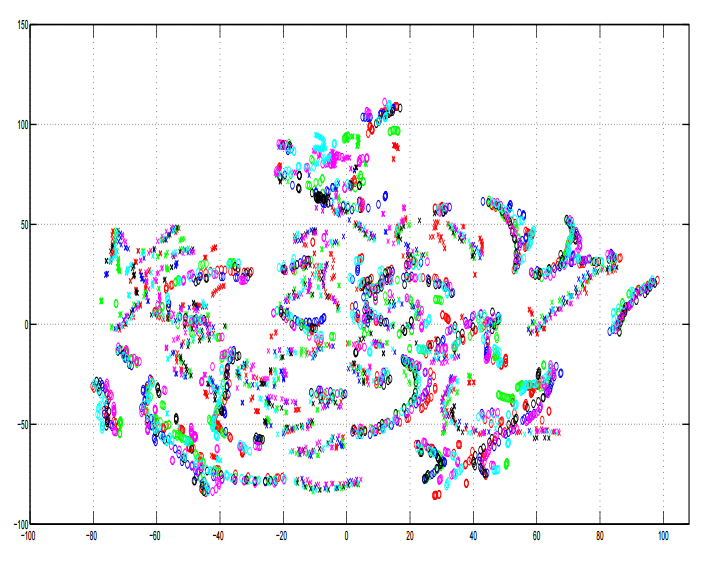 8-th Hidden Layer
Input Acoustic Feature (MFCC)
[Speaker Notes: Speech recognition: Speaker normalization is automatically done in DNN


 Lower later for speaker adp
. This fits with human speech recognition which appears to use many layers of feature extractors and event detectors [7].]
How a network processes the input data?
Attention
Visualization
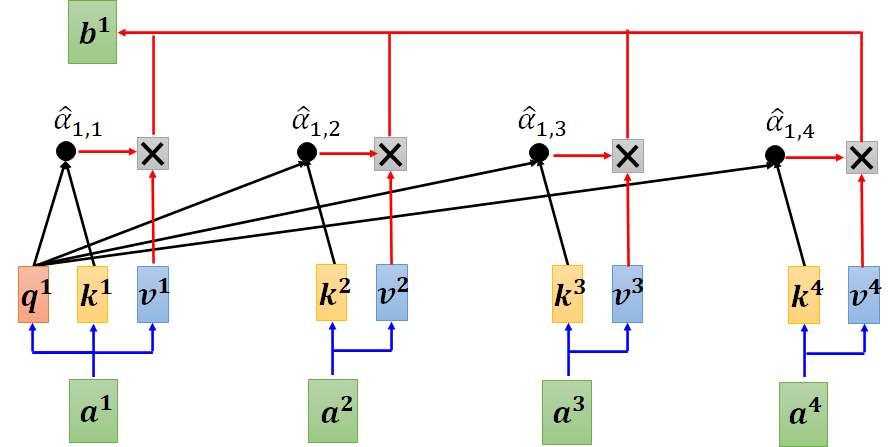 Attention is not Explanation
https://arxiv.org/abs/1902.10186
Attention is not not Explanation
https://arxiv.org/abs/1908.04626
[Speaker Notes: Speech recognition: Speaker normalization is automatically done in DNN


 Lower later for speaker adp
. This fits with human speech recognition which appears to use many layers of feature extractors and event detectors [7].]
How a network processes the input data?
Block
Probing
…
…
…
…
Block
POS
Classifier
Noun?
Verb?
BERT
NER
Classifier
Place?
Name?
Block
Be careful about the classifiers you use …
How a network processes the input data?
text
Probing
Layer N
...
no speaker info
Text-to-speech (TTS)
Layer 2
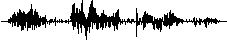 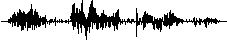 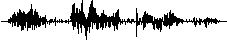 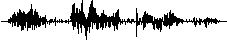 Layer 1
reconstruction
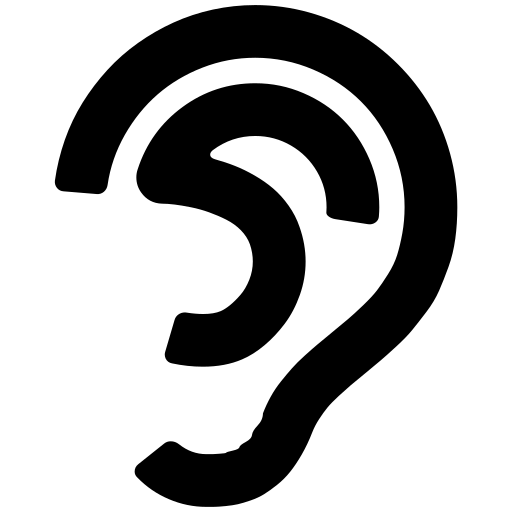 Hi (John)
Hi (unknown)
What does a network layer hear? Analyzing hidden representations of end-to-end ASR through speech synthesis
https://arxiv.org/abs/1911.01102
https://youtu.be/6gtn7H-pWr8
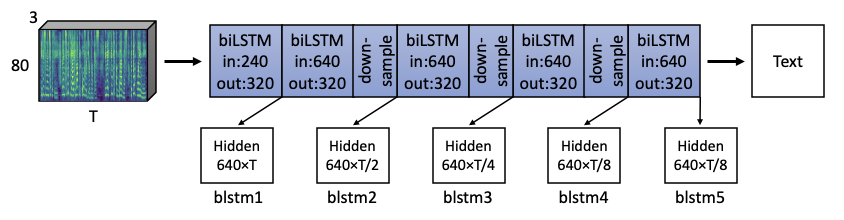 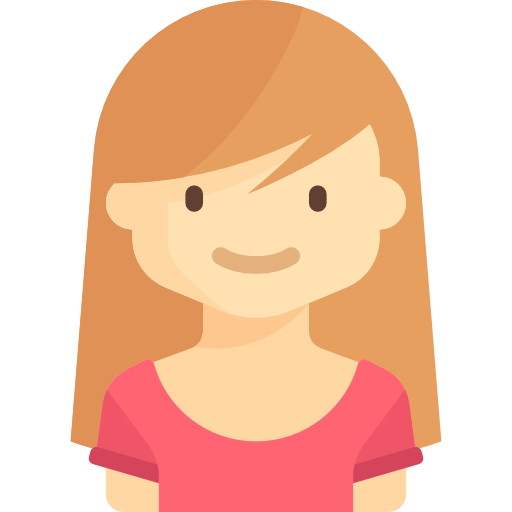 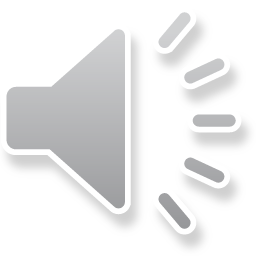 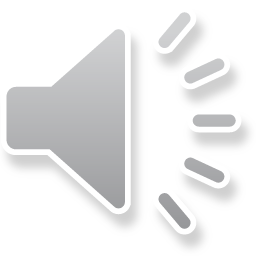 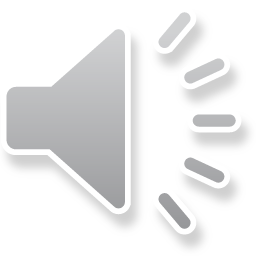 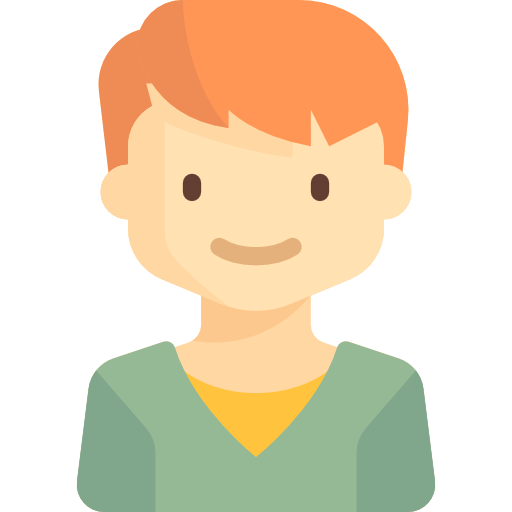 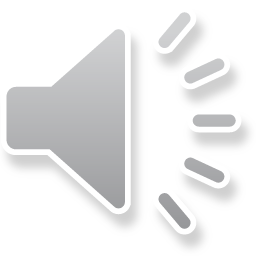 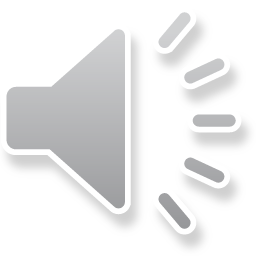 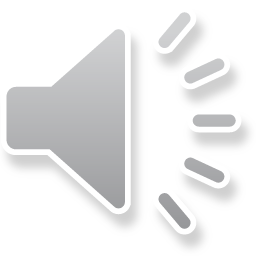 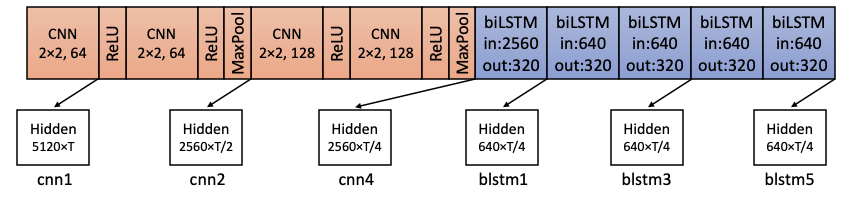 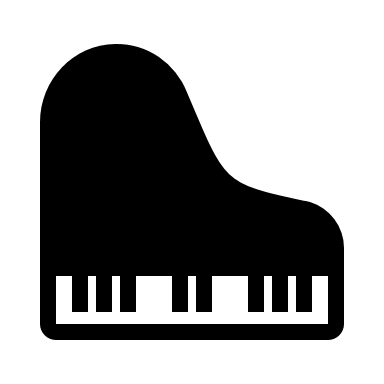 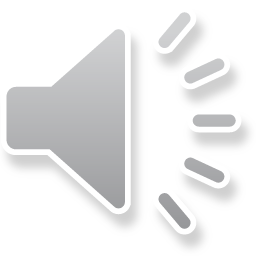 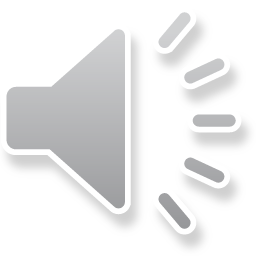 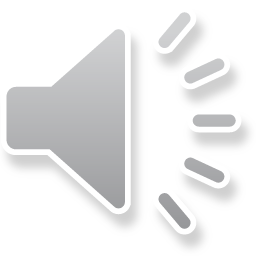 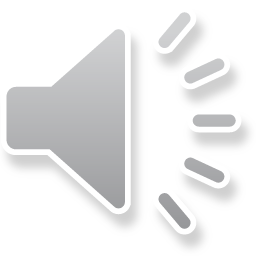 Global Explanation:Explain the whole Model
Question: What does a “cat” look like?
[Speaker Notes: Basic
Regularization
Plug & play
Deconvoluation 
DT
Future work]
unknown
What does a filter detect?
input
output of filter 2
filters
Convolution
3
-1
-3
Max Pooling
-3
1
0
filters
Convolution
-3
-3
0
Max Pooling
flatten
output of filter 1
Large values
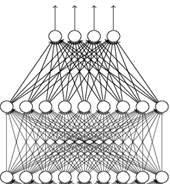 Let’s create an image including the patterns.
unknown
What does a filter detect?
input
output of filter 2
filters
Convolution
3
-1
-3
Max Pooling
-3
1
0
filters
Convolution
-3
-3
0
Max Pooling
flatten
output of filter 1
Large values
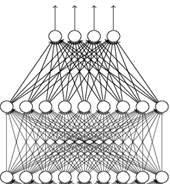 (gradient ascent)
The image contains the patterns filter 1 can detect.
What does a filter detect?
input
filters
Convolution
E.g., Digit classifier
Max Pooling
filters
Convolution
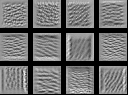 Max Pooling
flatten
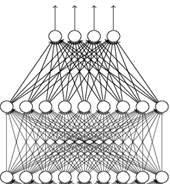 What does a digit look like for CNN?
input
filters
Convolution
E.g., Digit classifier
Can we see digits?
Max Pooling
filters
Convolution
0
1
2
Max Pooling
flatten
3
5
4
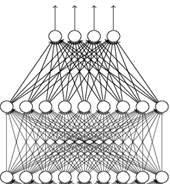 8
6
7
Surprise? Consider adversarial attack!
What does a digit look like for CNN?
The image should looks like a digit.
Find the image that maximizes class probability
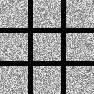 0
1
2
3
5
4
8
6
7
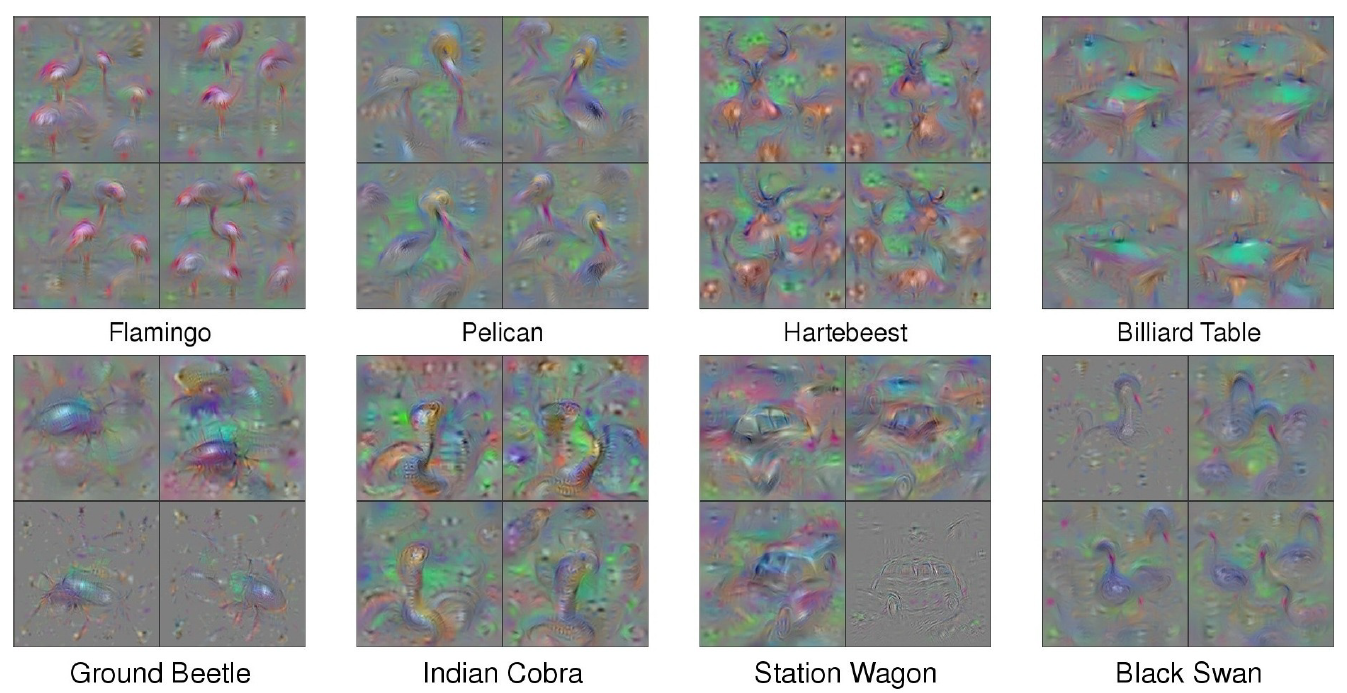 With several regularization terms, and hyperparameter tuning …..
https://arxiv.org/abs/1506.06579
(Simplified Version)
Constraint from Generator
Training a generator
(by GAN, VAE, etc.)
Image Generator
low-dim 
vector
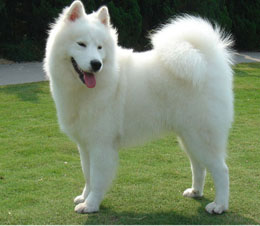 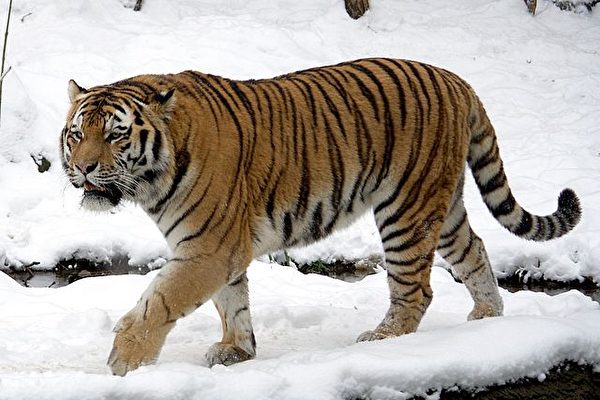 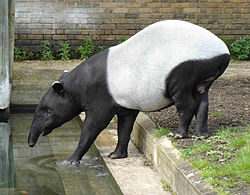 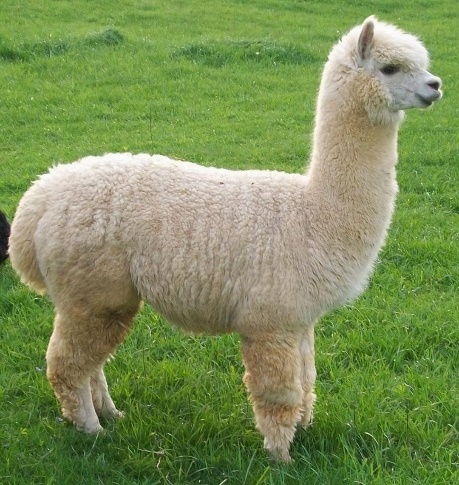 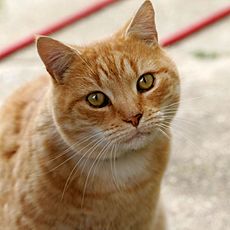 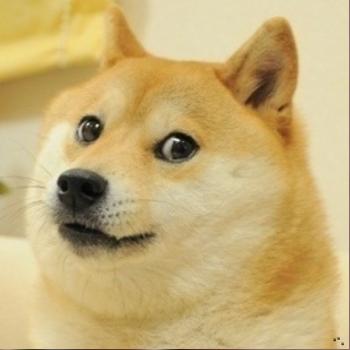 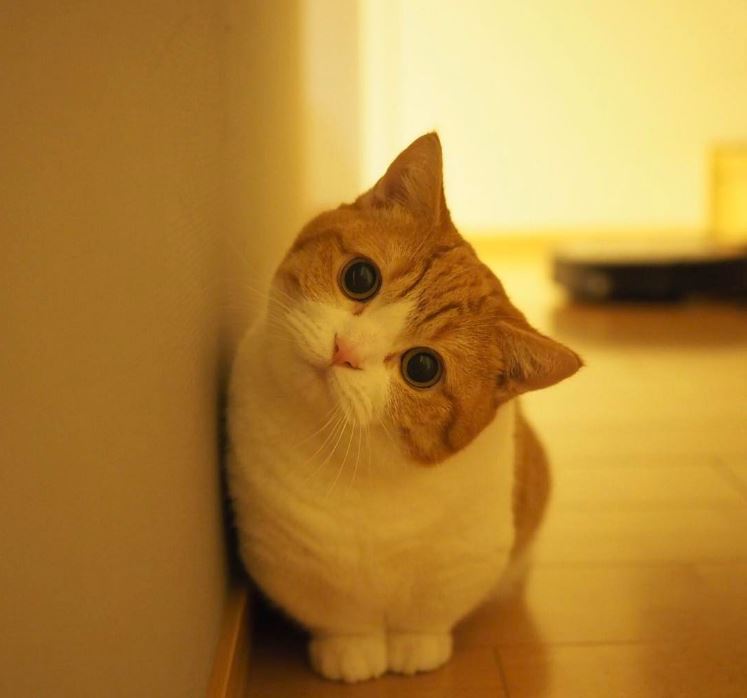 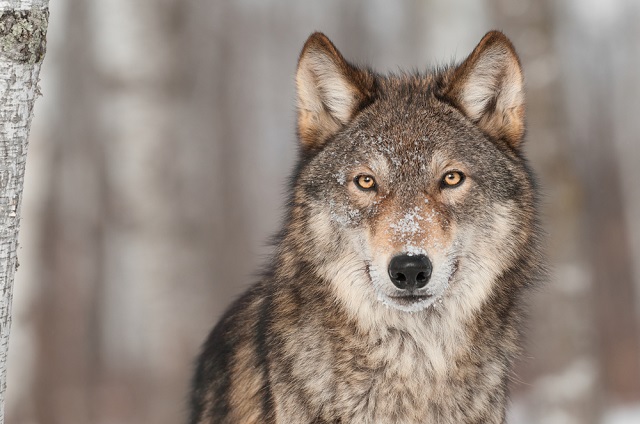 Training Examples
Image Generator
Image Classifier
Show image:
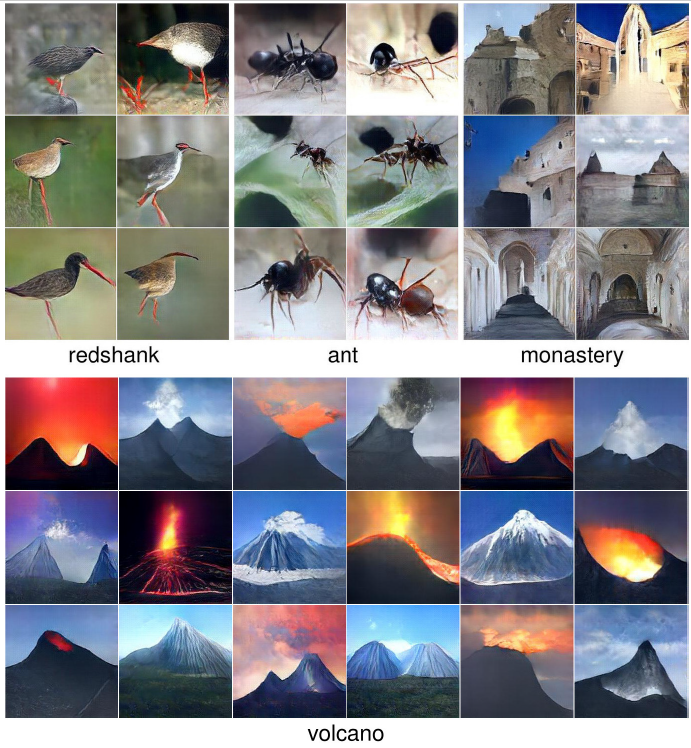 https://arxiv.org/abs/1612.00005
[Speaker Notes: Redshank:赤足鷸
Monastory: 修道院]
Concluding Remarks
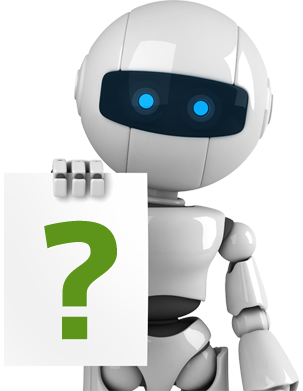 This is a “cat”.
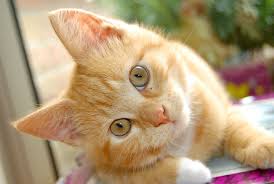 Because …
Classifier
Local Explanation
Why do you think this image is a cat?
Global Explanation
What does a “cat” look like?
(not referred to a specific image)
Outlook
Using an interpretable model to mimic the behavior of an uninterpretable model.
Black
Box
(e.g. Neural Network)
as close as possible
Linear
Model
Local Interpretable Model-Agnostic Explanations (LIME)
https://youtu.be/K1mWgthGS-A
https://youtu.be/OjqIVSwly4k
[Speaker Notes: https://arxiv.org/pdf/1711.06178.pdf

Make it interpretable at the training phase

Interpretable and transparency? 

https://arxiv.org/pdf/2006.00093.pdf

這個部分或許可以看看 2020 發表的這篇 Interpretable CNNs for Object Classification (https://arxiv.org/pdf/1901.02413.pdf) 他提出的方法可以讓 Model 去 learn 一些 interpretable 的 features，跟這次 HW9 中那些方法都不太一樣]